June 1, 2019: Adoption of Resolution 9 on Critical Race Theory and Intersectionality
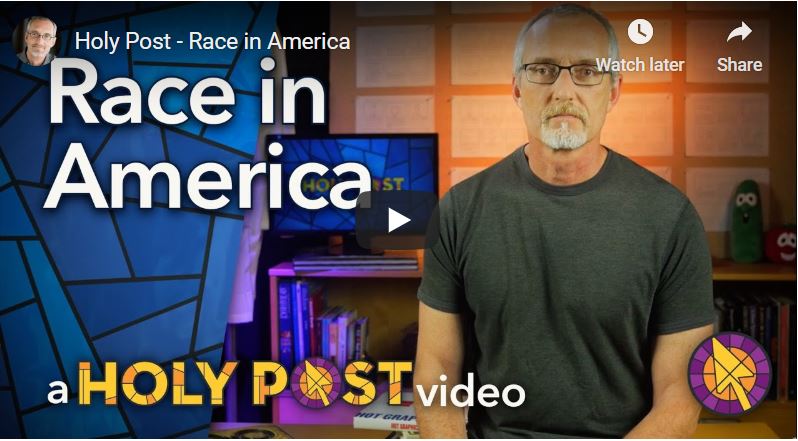 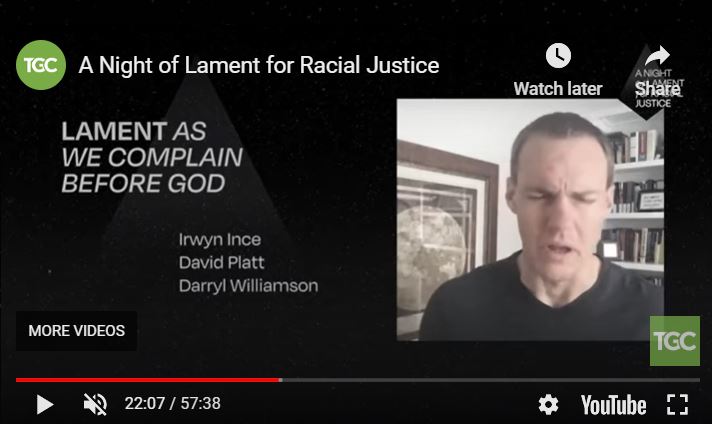 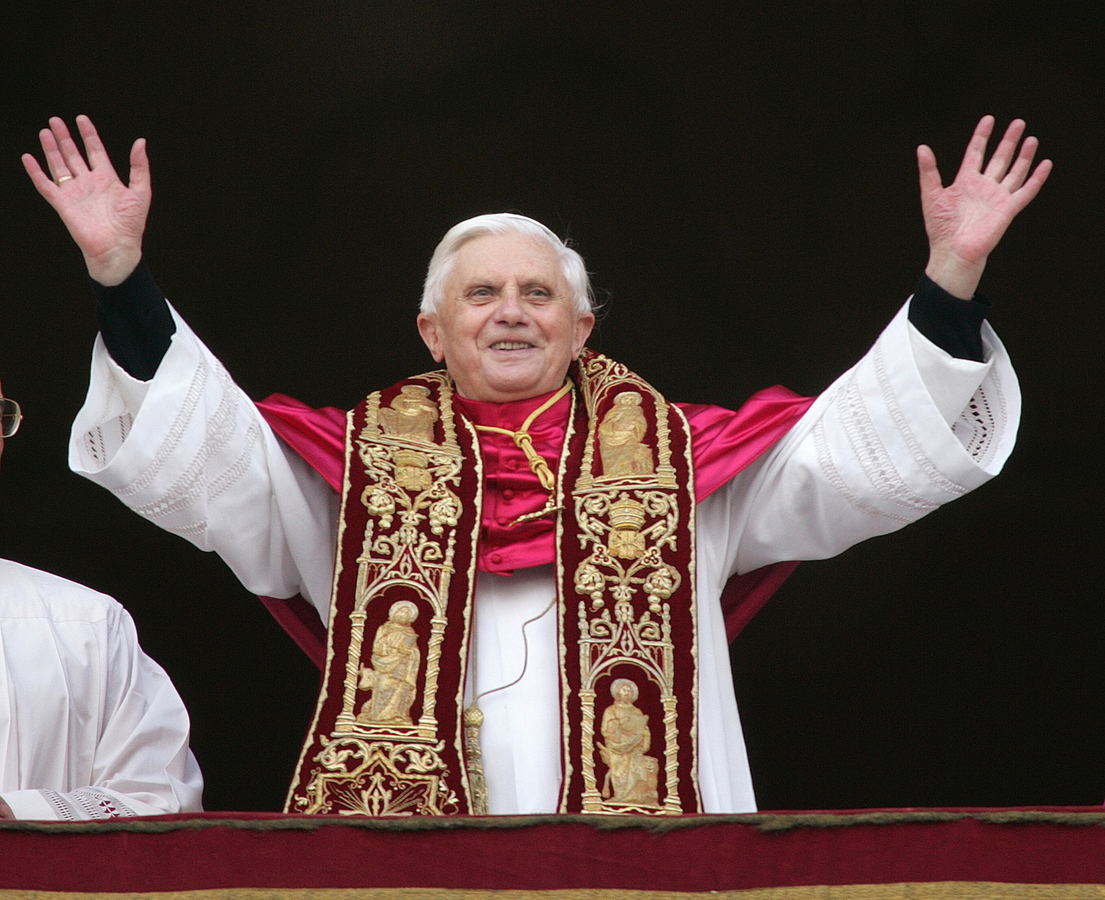 “The social doctrine of the Church has unceasingly highlighted the importance of distributive justice and social justice for the market economy.”
Rousseau
Babeuf
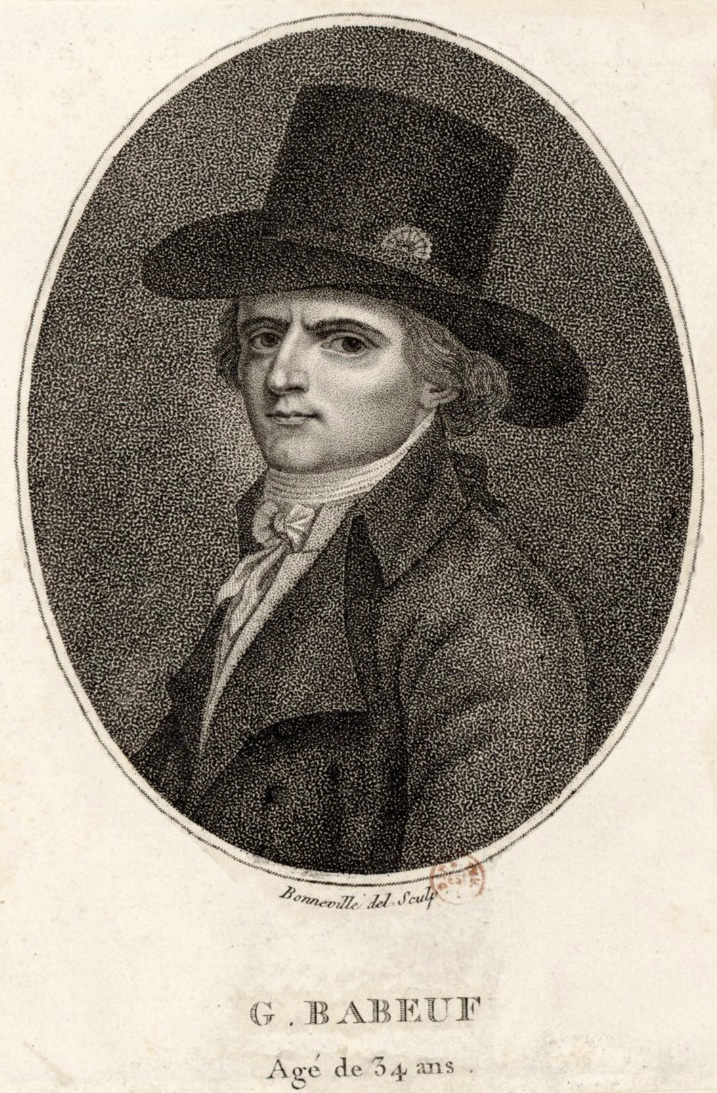 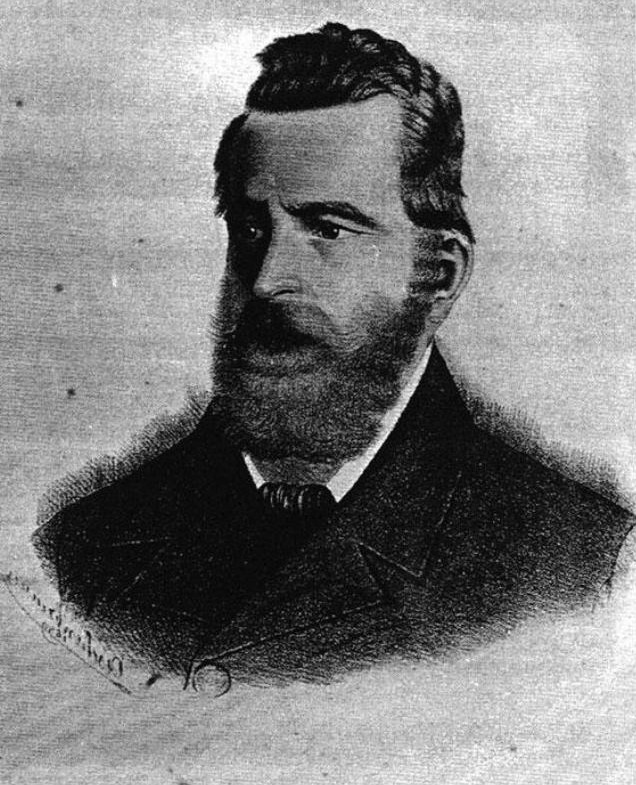 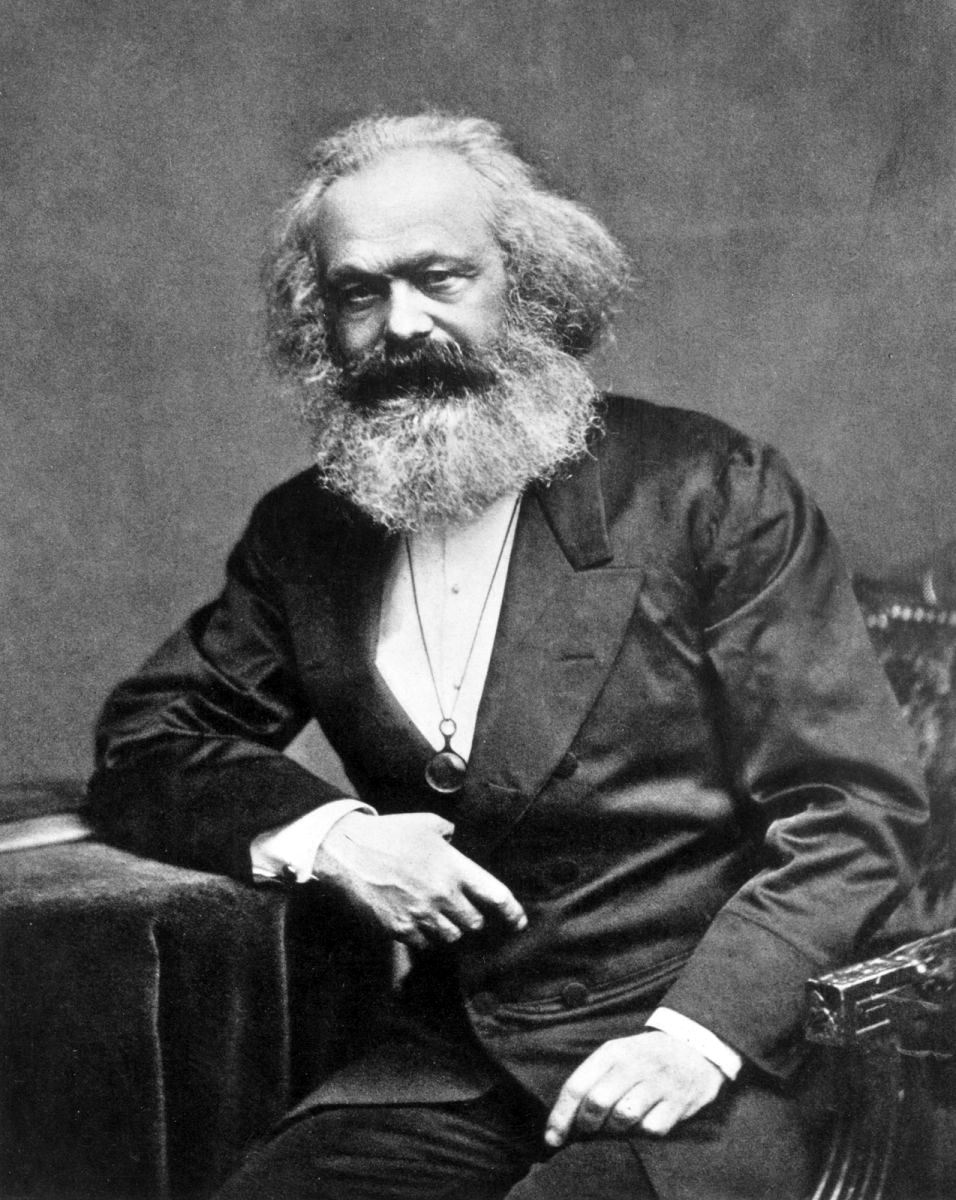 August Becker
Karl Marx
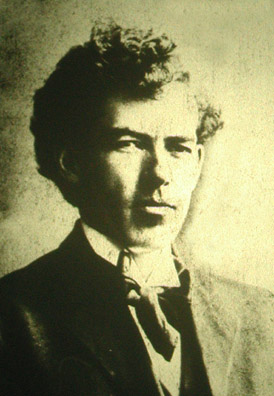 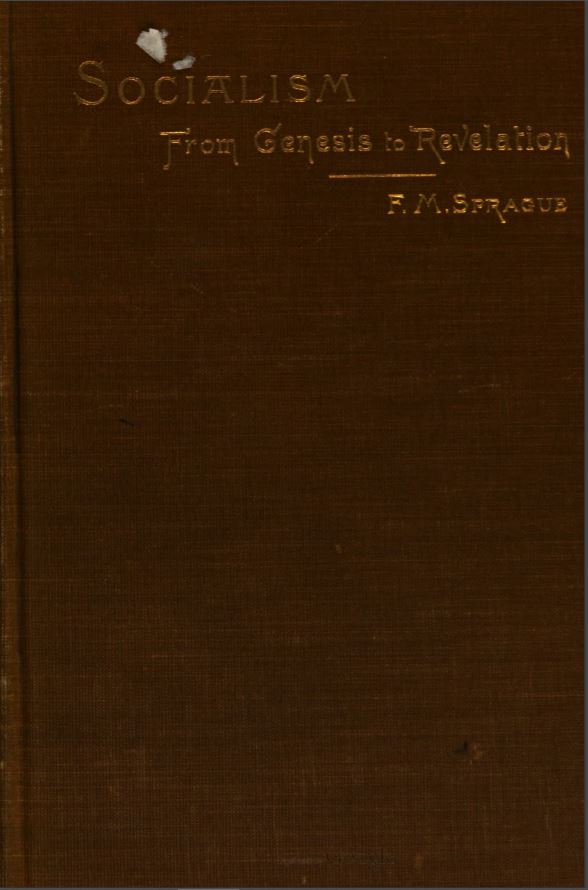 J. Stitt Wilson
Sprague’s “Socialism”
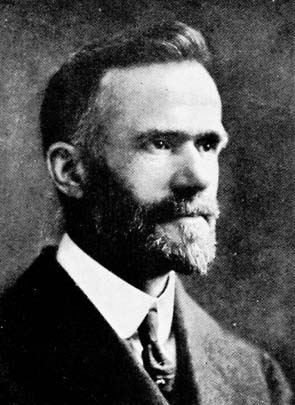 Walter Rauschenbusch and Charles Erdman
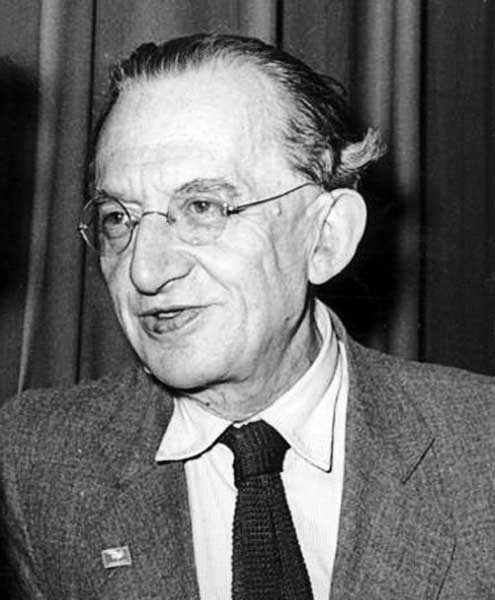 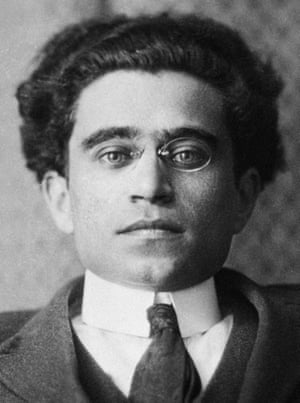 Gramsci and Lukacs
The Frankfurt School and Horkheimer
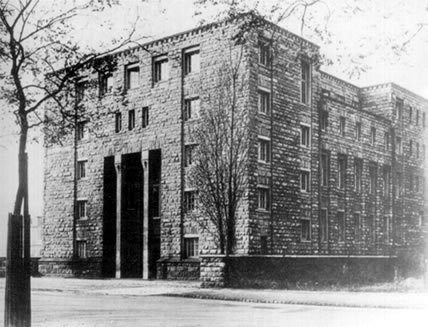 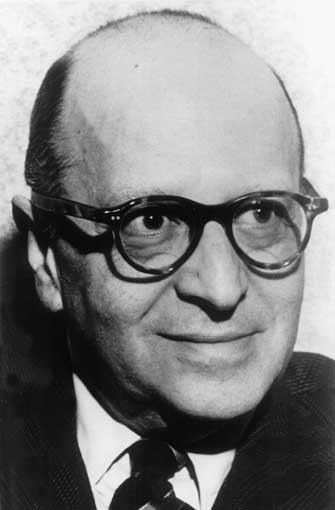 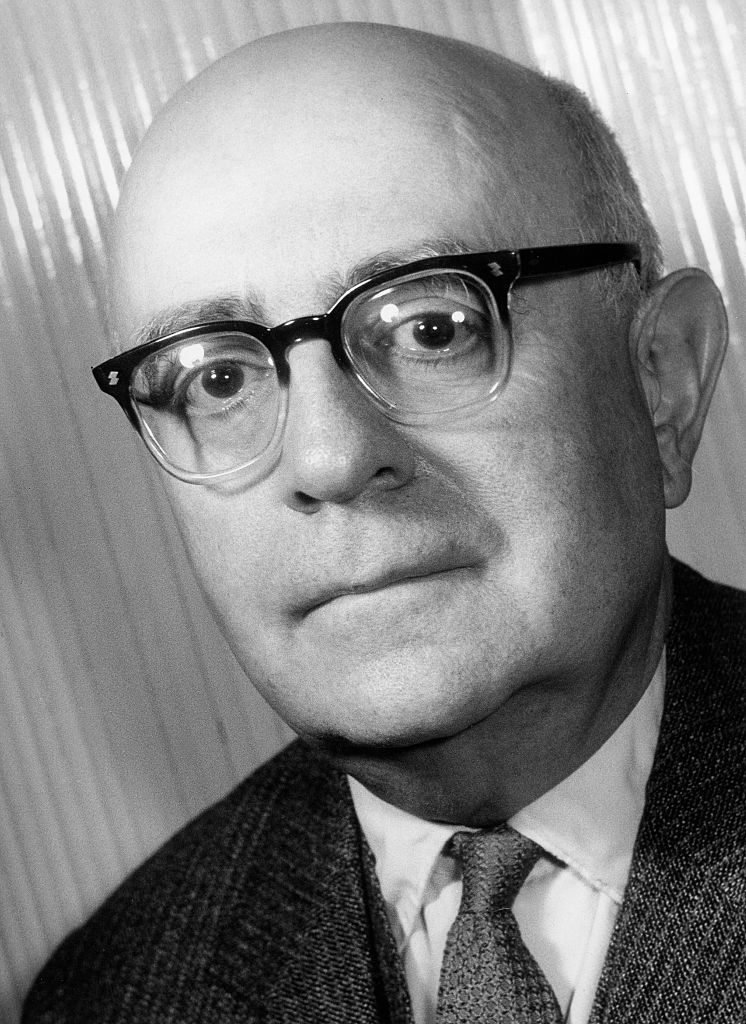 Marcuse and Adorno
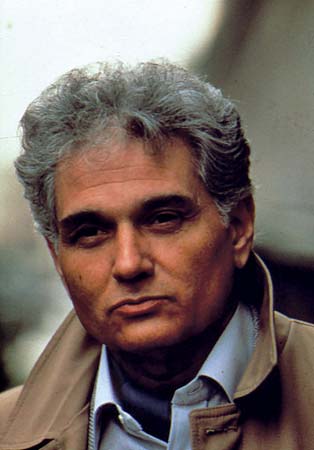 Derrida and Foucault
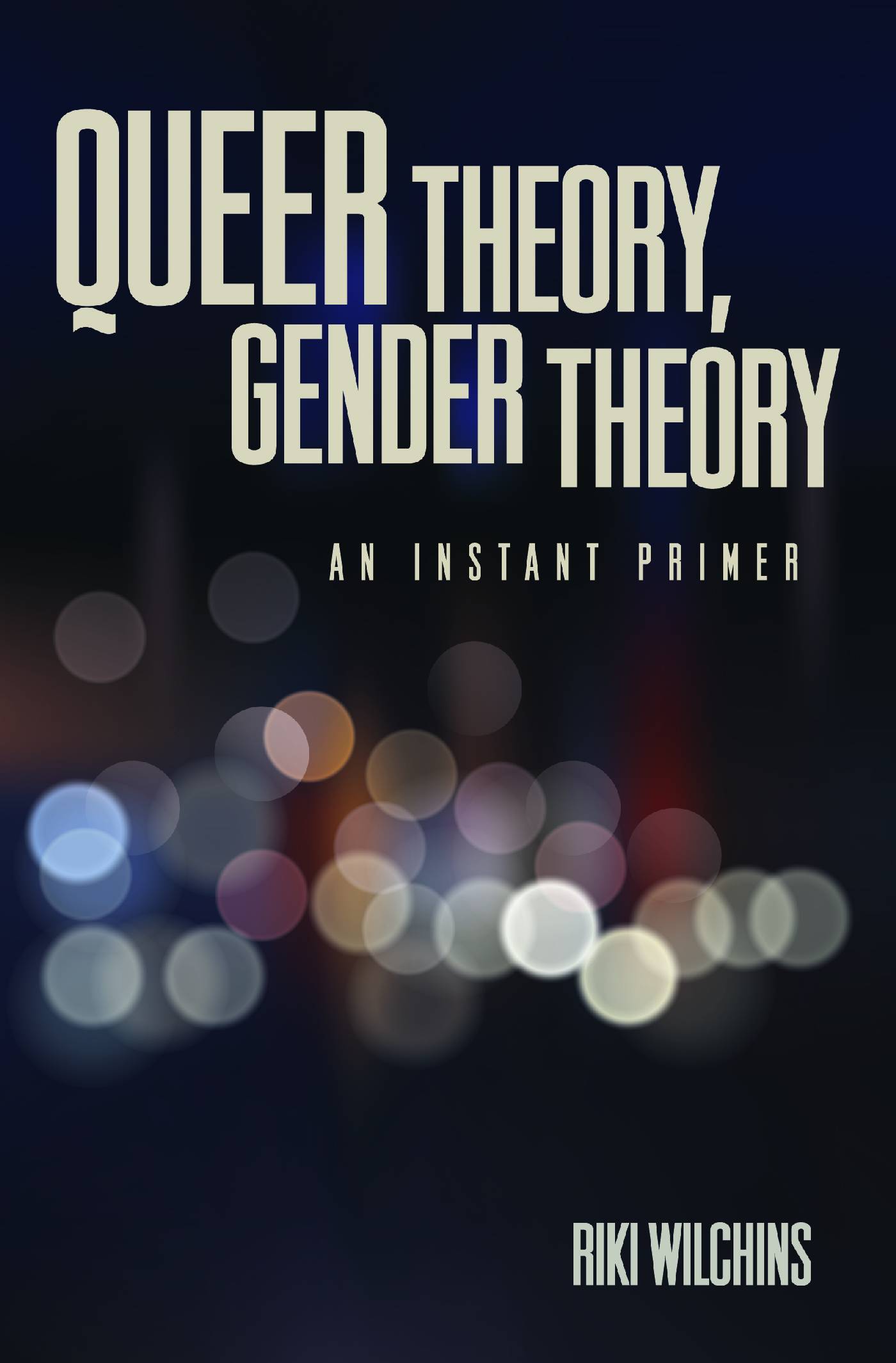 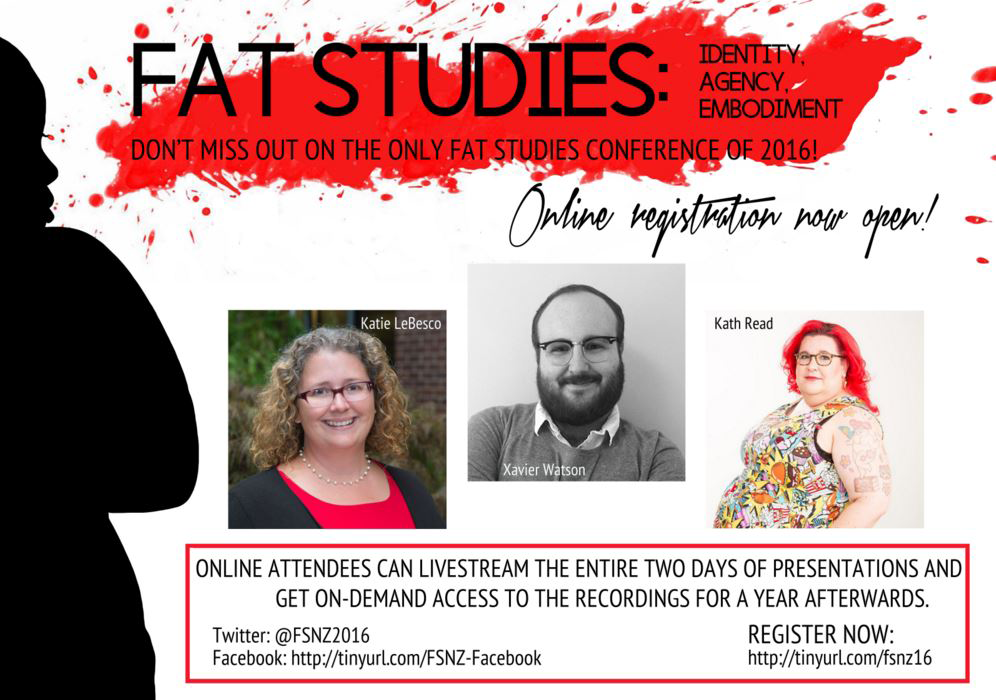 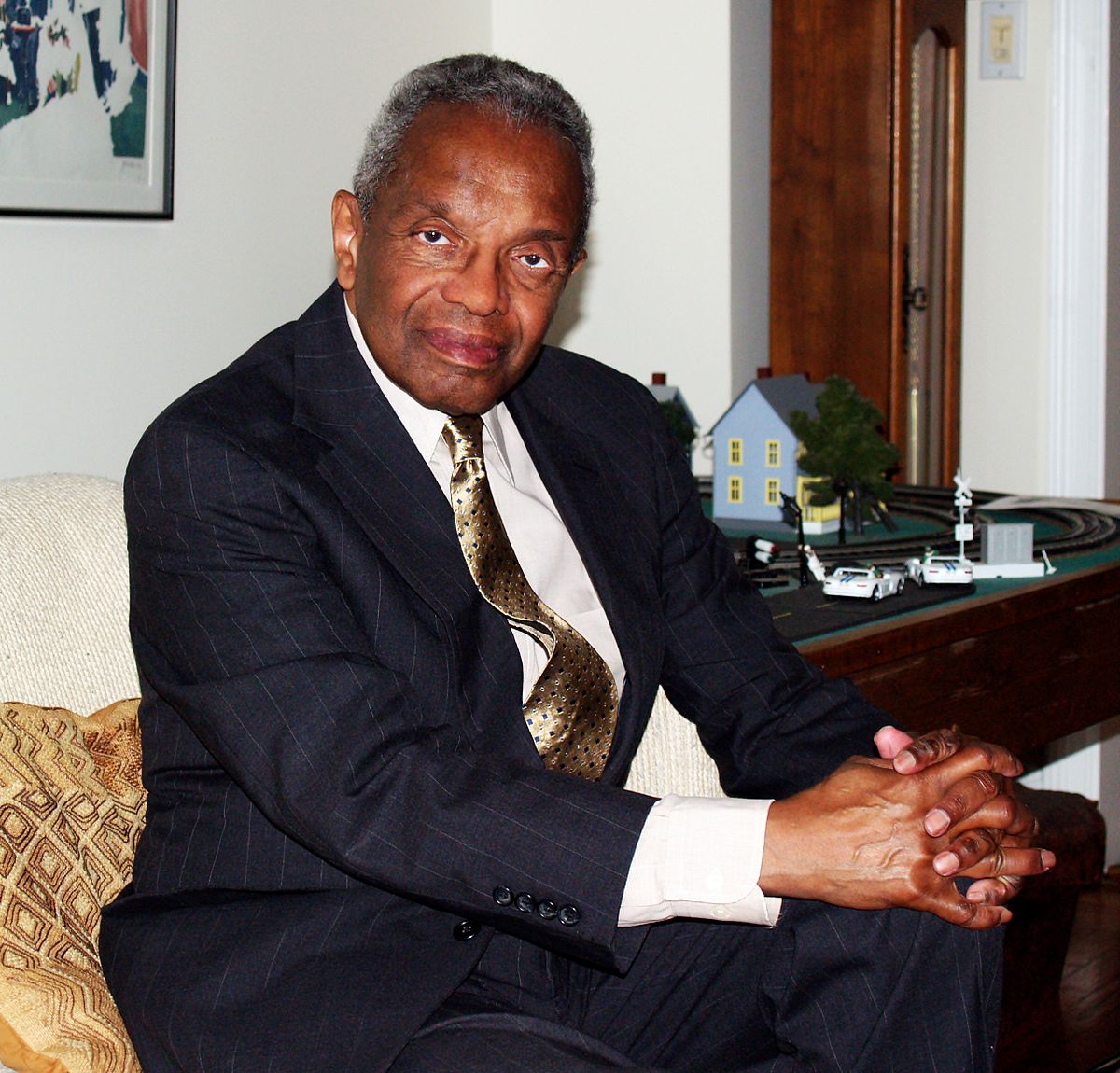 Derrick Bell and Kimberle Williams Crenshaw